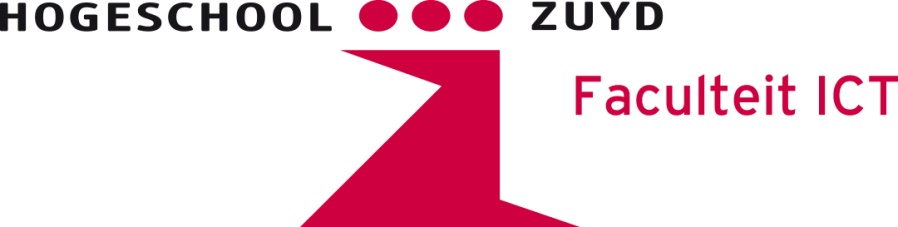 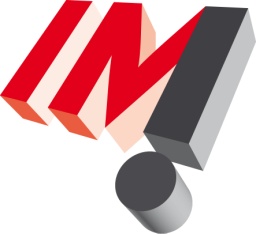 Information Management 
‘the power of information’ 

Lilian Bastings 
Tijme Dragstra

e.a.m.bastings@hszuyd.nl / t.dragstra@hszuyd.nl
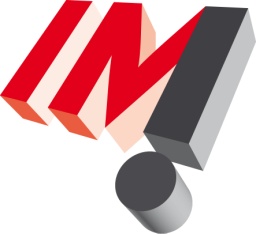 Inhoud
Start IM
Belang van informatiemanagement
AIM: rollen en functies
Afstudeerprofielen
Ervaringen 
Vragen
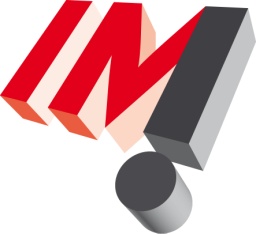 Start IM
Start 2006
Voorgangers
BI: Bedrijfskundige Informatica
IDM: InformatieDienstverlening en -Management
Voltijd- en deeltijdopleiding
Uitgangspunten:
Bachelor of ICT  ‘Bouwstenen’ (HBO-i)
AIM
[Speaker Notes: Planningsneutrale conversie delen curriculum overnemen van oude opleidingen

Idm en BI lid van hbo-i  competentiesets passen voor groot deel al in Bouwstenen van HBO-i  hierdoor was planningsneutrale conversie ook mogelijk 

Rekening houden met vt/dt: didactische aanpak, inhoud, vrijstellingen, opbouw curriculum

Onderzoek naar visie op IM   veel literatuur te vinden  veel gesprekken gevoerd, uitgekomen bij AIM]
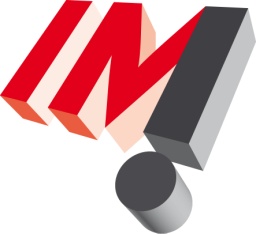 Belang van HBO-opleidingInformation Management
Informatiemanagement onderzoek 2010
IM is een blijvend fenomeen
IM moet groeien in volwassenheid
Basis voor succes
Een goed ingerichte IM-functie
Invulling geven aan werken onder architectuur
Gat opvullen voor middelgrote bedrijven
Diverse universiteiten hebben een IM opleiding
Er was geen HBO opleiding IM
En … informatiemanagement wordt niet alleen op strategisch niveau ingevuld
[Speaker Notes: CIO TNT Post Computable 2009:
Steeds meer informatie-intensieve bedrijven hebben een informatiemanager in dienst of functionarissen die informatiemanagement in hun takenpakket hebben. Dat geldt niet alleen voor grote bedrijven maar ook voor middelgrote bedrijven.

In grote bedrijven worden zeker op strategisch niveau hiervoor Academici aangetrokken, maar op structuur/uitvoering worden vaak HBO’rs aangetrokken.
In middelgrote bedrijven zijn academici vaak te duur.]
Strategie
Structuur
Uitvoering(Operaties)
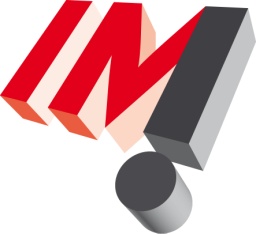 Amsterdams Informatiemanagement Model AIM of negenvlak
Informatie/
Communicatie
Informatie-systemen
Technologie
Business
Richten



Inrichten



Verrichten
[Speaker Notes: Referentiekader voor IM:
Amsterdams Informatiemanagement Model
AIM of Negenvlak genoemd
Universiteit Amsterdam (UvA)
Gebruikt voor afbakening opleiding IM  wat wel/niet opnemen
Presentatie verzorgd door Prof. dr. ir. Rik Maes
Gesprekken gevoerd met drs. Toon Abcouwer en Ir. Jan Truijens 
Ook gebruikt voor opbouw curriculum 
binnen bouwstenen HBO-i, 11 beroepsspecifieke competenties
 opbouw major (lj 1 en 2)
 keuze/inhoud afstudeerprofielen

In het AIM model heeft de rechter kolom betrekking op Technologie, Informatiesystemen zijn er bij gezet (vaak denkt men dat deze in de middelste kolom thuishoren).]
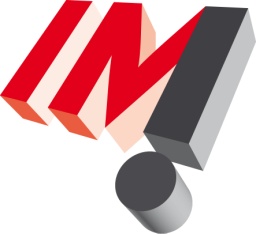 Informeren en communicerenin organisaties
Informatie/
Communicatie
Informatie-systemen
Technologie
Business
Cruciaal voor informatiemanagement is:
 Daadwerkelijke bijdrage informatie  en communicatie aan realisatie  bedrijfsdoelen
 Businesskolom in model is  bepalend
 In Businesskolom moet ICT zijn  waarde bewijzen, daar wordt het  geld verdient.
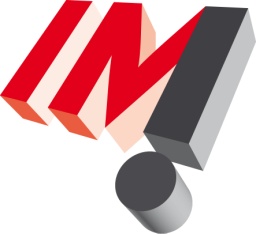 Informatiemanagementrollen
Werkterrein informatiemanager:
- kern negenvlak fungeert als  standpunt van de  informatiemanager- acht verschillende aspecten van  informatiemanagement
Informatie-manager
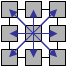 [Speaker Notes: IM is het in onderlinge afstemming managen van de elementen van
het 9-vlak


Het centrale assenkruis vormt de kern van IM]
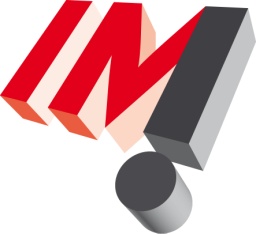 IM leidt op voor (8) informatiemanagement rollen
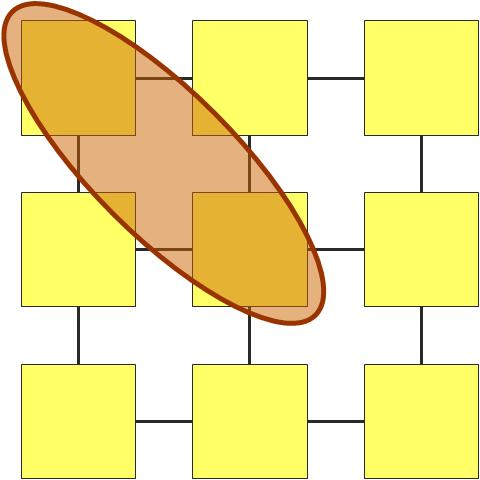 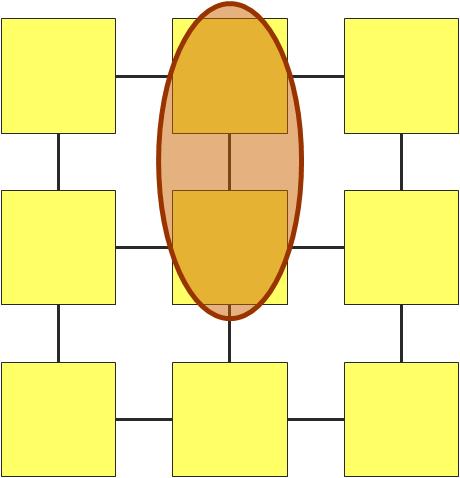 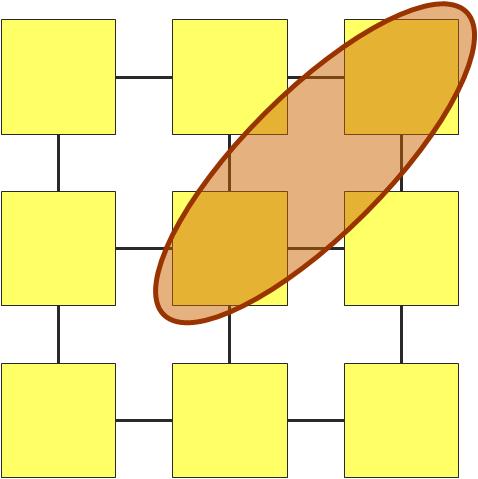 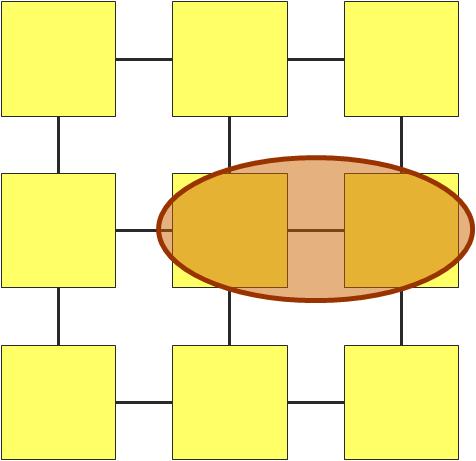 ICT partner in strategie
Informatiebeleidsmaker
ICT trendwatcher
Manager ICT-voorzieningen
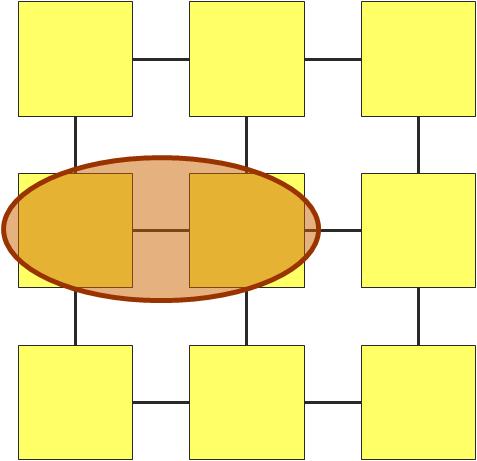 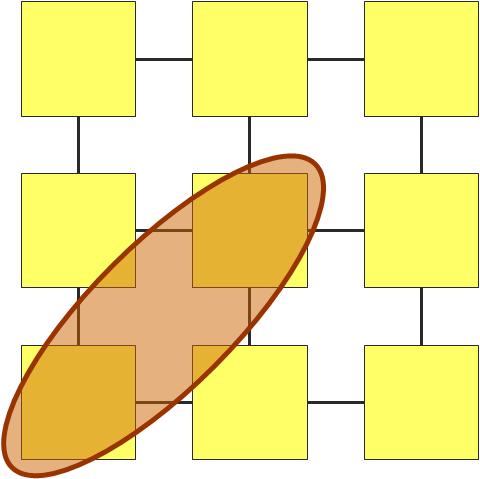 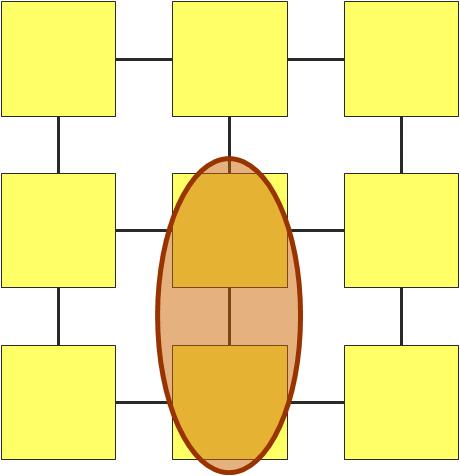 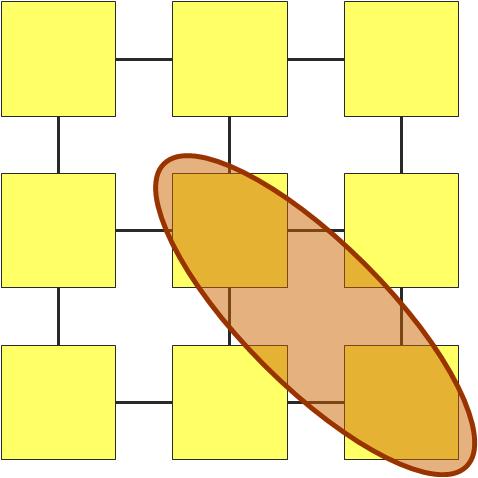 Alignmentmanager
Businesspartner
Gebruikersondersteuner
Applicatiemanager
[Speaker Notes: Oorspronkelijk staat in het model Applicatiebeheerder en niet Applicatiemanager !!!]
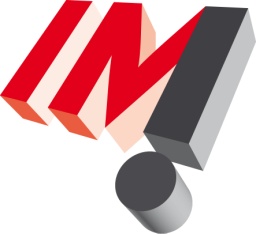 IM functies
Informatieanalist
Business analist
Contentmanager
Implementatiespecialist
Informatie-architect
Informatiemanager
…

(NB startfuncties !!)
[Speaker Notes: Vacatures  veel verschillende ‘benamingen’ voor (qua inhoud identieke) functies
Inhoud vacature  toegespitst op deze functiebenamingen

(relatief) ‘Nieuwe’ functies
Bv Contentmanager (sluit aan bij profiel A) , implementatiespecialist (profiel B)

Info-analist/bus analist  startfuncties voor veel IM afstudeerders

Info architect / infomanager  ervaring nodig 

Inhoud vacatures komt overeen met inhoud curriculum IM
Voorbeelden  vacature omschrijving Provincie Noord-Holland en Haagse Hogeschool  beide zoeken informatiemanager (VK 2 april 2011)]
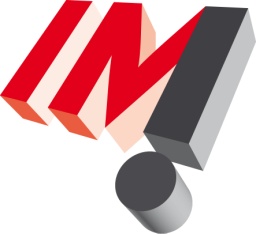 Afstudeerprofielen
A : Innovation & information strategy
Innoveren met IC(T)
Information society (engelstalig)
Informatiebeleid
B: Consultancy & operational excellence
Enterprise architectuur
Business process management
Implementatie & services
[Speaker Notes: Innoveren ICT: nieuwe media/infoproducten, marktkansen, informatie-economie, innovatie, competitive intelligence, klantgestuurd werken 

Information Society: kennis delen in virtuele organisatie, kennismanagement, social/semantisch web, crowd sourcing, social technology, life hacking

Informatiebeleid: informatiestrategie, scenario denken/planning, Governance, informatiebeleid, veranderingsmanagement, architectuur

Enterprise architectuur: architectuurmethoden, IT-Governance, werken onder architectuur, SOA

BPM: model, quickscan, Procesgericht organiseren/sturen, implementatie, Business Rule Management, etc.

Implementatie & services: implementatiemethoden, ontwerpen/inrichten processen mySAP ERP, testen, BiSL, kwaliteit in ICT]
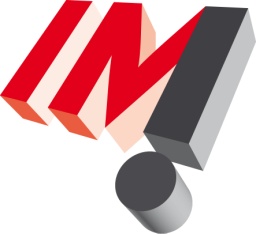 Invloed op afstudeerprofielen:ontwikkeling in denkwijze
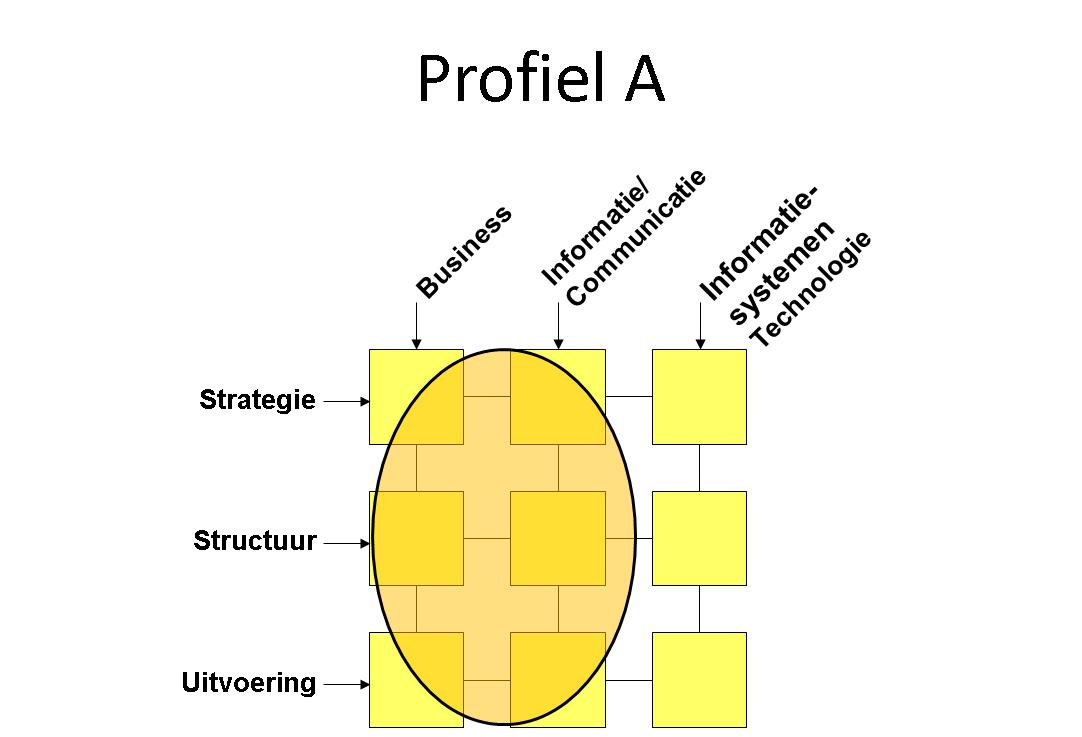 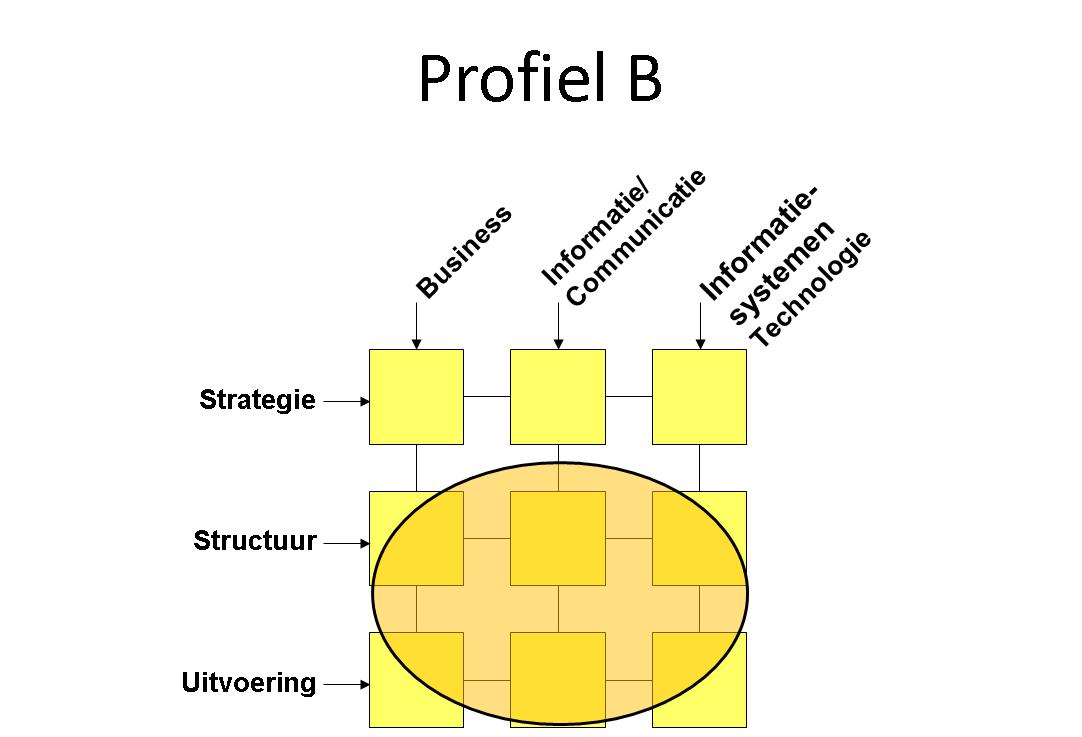 [Speaker Notes: De vormgeving van de middelste kolom (het informatie en communicatiedomein) werd eerste beschouwd als een sterk technologische aangelegenheid. Geleidelijke bewustwording organisaties dat het informatie en communicatiedomein een sterke business oriëntatie behoeft.
Voorbeeld APG we doen het voor de business (ITIL versie 3 implementeren) en spreker (bron boek Abcouwer).

Twee recente verschuivingen betreffen (bron presentatie Rick Maes):
(1) De tendens om schaaleffecten van ICT-exploitatie te benutten en deze op
afstand van de organisatie te plaatsen maakt dat de informatievoorziening,
traditioneel de zorg van de ICT-afdeling, veel dichter bij de business en dus veel
meer op het bord van het algemeen management komt te liggen. Hierdoor wordt
het informatie-gebruik (met al zijn complexe aspecten) opeens veel belangrijker
en bovendien stijgt het belang van concepten als betekenisgeving, vertrouwen,
etc. (de immateriële factoren van de business).
(2) De traditionele visie op informatiemanagement houdt in dat deze primair dient
om de bedrijfsstrategie (links boven in het 9-vlak) te ondersteunen. Recentelijk
werd duidelijk dat informatiemanagement ook en vooral gericht moet zijn op het
faciliteren van de “business operations” (links onder). Per slot van rekening zijn
deze bedrijfsactiviteiten de bestaansreden van een organisatie!]
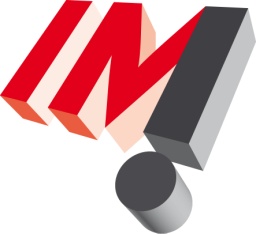 Vier invalshoeken voor de informatiemanagementrollen
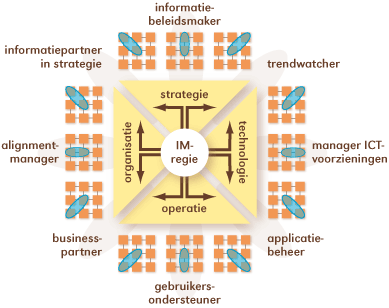 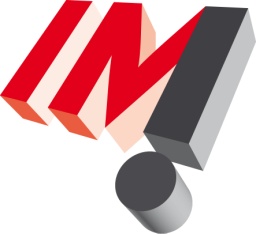 Informatiemanagementrollenin afstudeerprofielen
PROFIEL A: Innovation & Information Strategy
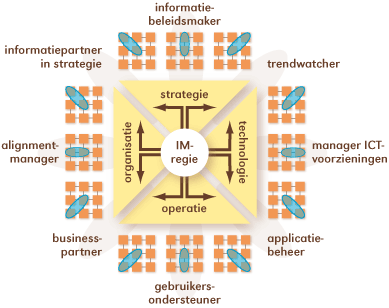 PROFIEL A en B:
PROFIEL B: Consultancy & Operationel Excellence
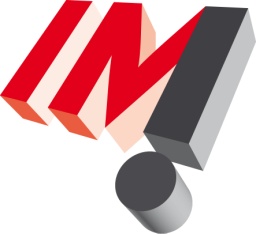 Samenhang beroepsspecifiekecompetenties, niveaus, modulen, rollen
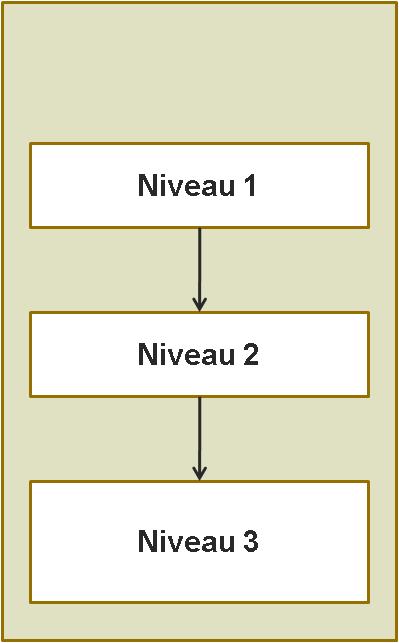 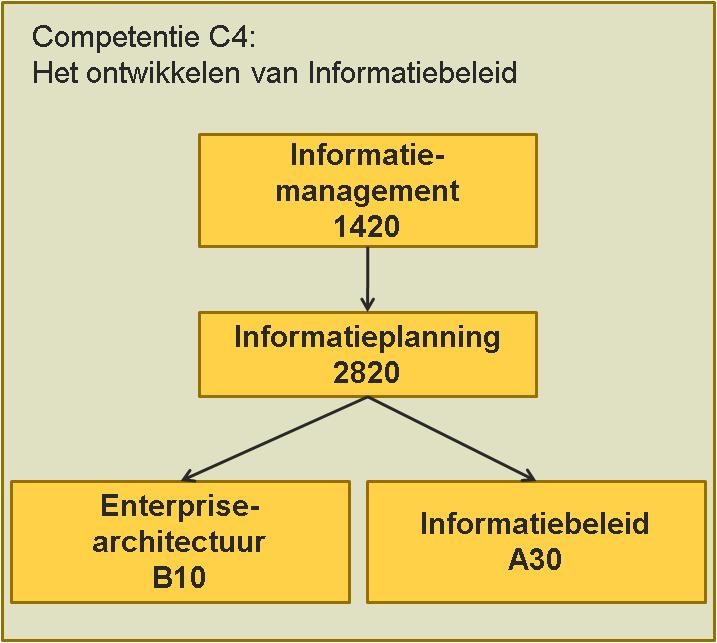 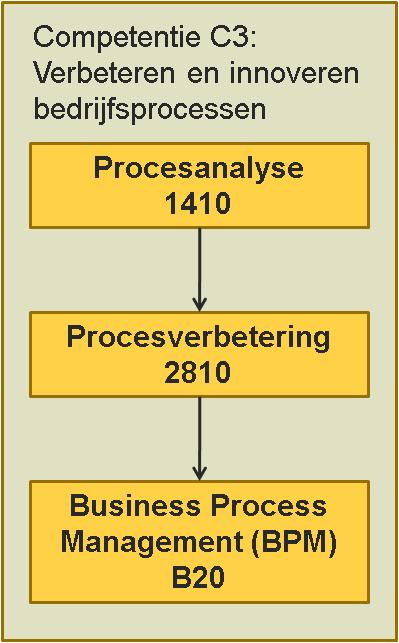 Business Partner
Alignment-manager
Informatie-beleidsmaker
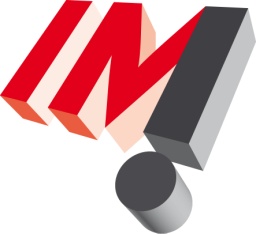 Invloed AIM op denkwijze
Informatie en communicatie domein beïnvloedt denkwijze
Over Business - IT alignment
Oog voor publicaties gericht op … !
Waar is de informatie architectuurlaag in het model van de Bachelor of ICT (HBO-i)?
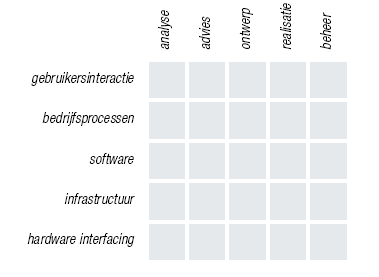 [Speaker Notes: Veel business managers denken in systemen: “we hebben een CRM systeem nodig”.

Oog voor publicaties over informatie/communicatie domein: Artikel Information Governance (inhaken vorige presentatie Governance, IT Governance).

Information governance is ontstaan uit het idee dat:
•	informatie van primair belang is voor de business en onafhankelijk van de onderliggende technologie moet worden aangestuurd; 
•	het besturen van informatie moet worden bevrijd van de beperkingen opgelegd door compliancy en control; 
•	het concept 'informatie', of 'geïnterpreteerde gegevens', impliceert dat de besturing ervan meerdere gezichten moet kennen en 	naast technologie ook immateriële zaken zoals interpretatie en betekenisgeving moet meenemen in haar overwegingen.

Dat information governance ook in Nederland steeds actueler wordt, valt bijvoorbeeld op te maken uit overheidsthema's zoals 'informatie op orde', met als eerste resultaat de Baseline Informatiehuishouding Rijksoverheid 2008 (Ministerie van Binnenlandse Zaken en Koninkrijksrelaties, 2008).]
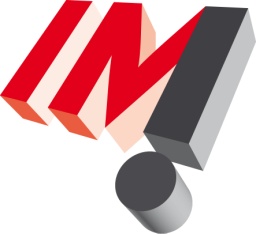 Ervaringen na 4 jaar opleiden  in IM
Meer instroom 
Uitstraling naam opleiding
Men weet ons te vinden
Schept ook verplichtingen (deeltijdstudenten)
Startfuncties voltijd
Business analist
Informatie analist
Doorstroom naar master IM
Maastricht University, International Business
[Speaker Notes: Besef dat ICT niet alleen techniek/technologie is, is steeds meer algemeen aanvaard.
Aspirant studenten denken ook na over Informatica of bv Bedrijfskunde/Business management

Behoefte aan mensen die ‘over grenzen’ van ict heen kijken en ander uitgangspunt nemen

Voltijd: duurt ‘even’ eer ze IM ‘door hebben’  referentiekader is nog klein/vaag : geldt met name voor havo/vwo leerlingen
Veel herkenning bij mbo leerlingen die door willen studeren en kiezen voor hbo (meestal vanuit mbo ict/netwerk/systeembeheer, maar ook vanuit administratieve sector)
Veel herkenning bij deeltijdstudenten  versnelde routes  bouwen voort op praktijkervaring en –situaties

Diverse masters bij universiteiten  bij UM convenant ivm doorstroom vanuit HBO-WO (schakelklas niet nodig na behalen van doorstroomminoren binnen hbo)]
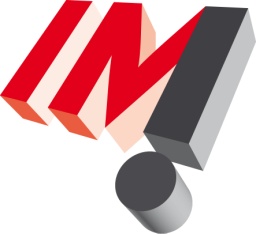 Vragen?
Website IM
http://im.hszuyd.nl/

Artikel “Wat doet de baas eigenlijk?”(Rollen in negenvlak)
http://primavera.feb.uva.nl/PDFdocs/2003-17.pdf